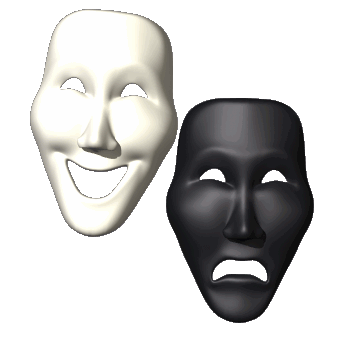 Personality
What makes you the individual 
Little snow flake that you are!
The Basics
What is personality
Consistency
Distinctiveness
Traits vs. Types
Trait/situation interaction
Type A
Type B
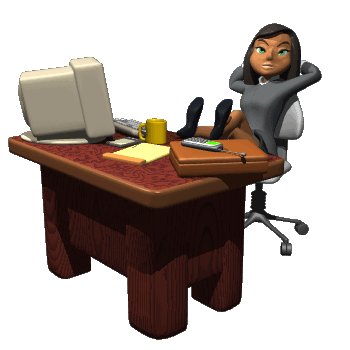 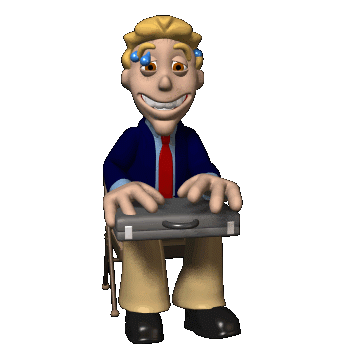 Trait Theory
Raymond Cattell
16 PF – 16 Personality Factors
Source traits
Surface traits
Factor Analysis
Five Factor Model
Extroversion
Agreeableness
Conscientiousness
Neuroticism
Openness to experience
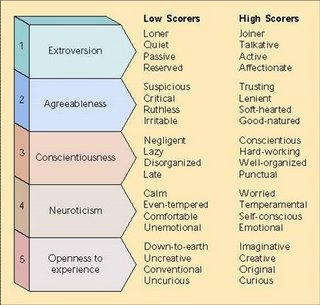 Psychoanalytic Theory – Freud
Three mental structures
Id – Pleasure principle
Superego – Ego ideal
Ego – Reality Principle
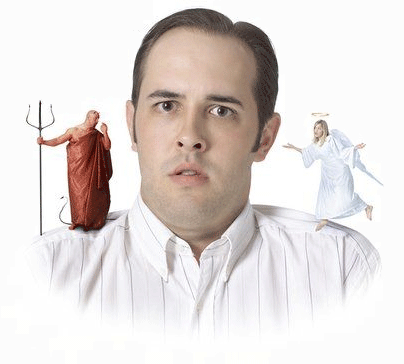 Psychoanalytic Theory – Freud
Defense Mechanisms
Psychosexual Stages of Development
Rationalization
Repression
Displacement
Reaction formation
Identification 
Sublimation
Regression
Oral Stage
Oral dependent
Oral aggressive
Anal Stage
Anal retentive
Anal explosive
Phallic Stage
Oedipus conflict
Electra conflict
Latency Stage
Genital Stage
Psychodynamic Theory
Carl Jung
Alfred Adler
Personal unconscious
Collective unconscious
Striving for superiority
Compensating
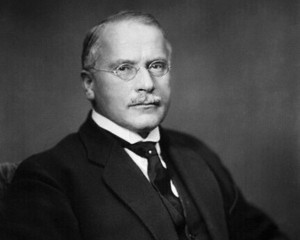 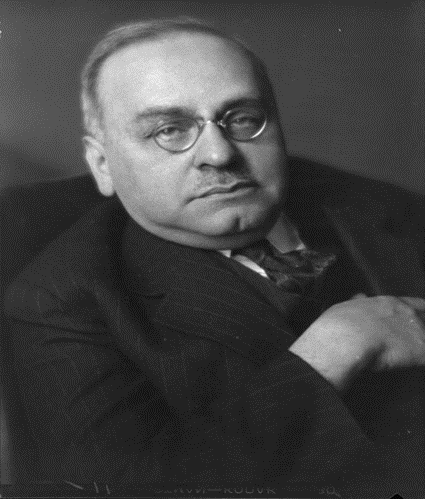 Behaviorist approach
Personality According to B.F. Skinner
Personality According to Bandura
Social Cognitive Theory – Personality shaped through learning
Reciprocal determinism
Observational learning
Self-efficacy
Personality – product of conditioning
Determinism
Response tendencies
Personality According to Mischel
Person-situation controversy – Both the person and the situation are important
Humanistic theory on personality
Carl Rogers
Abraham Maslow
Self-concept
Congruence
Incongruence
Self-actualization
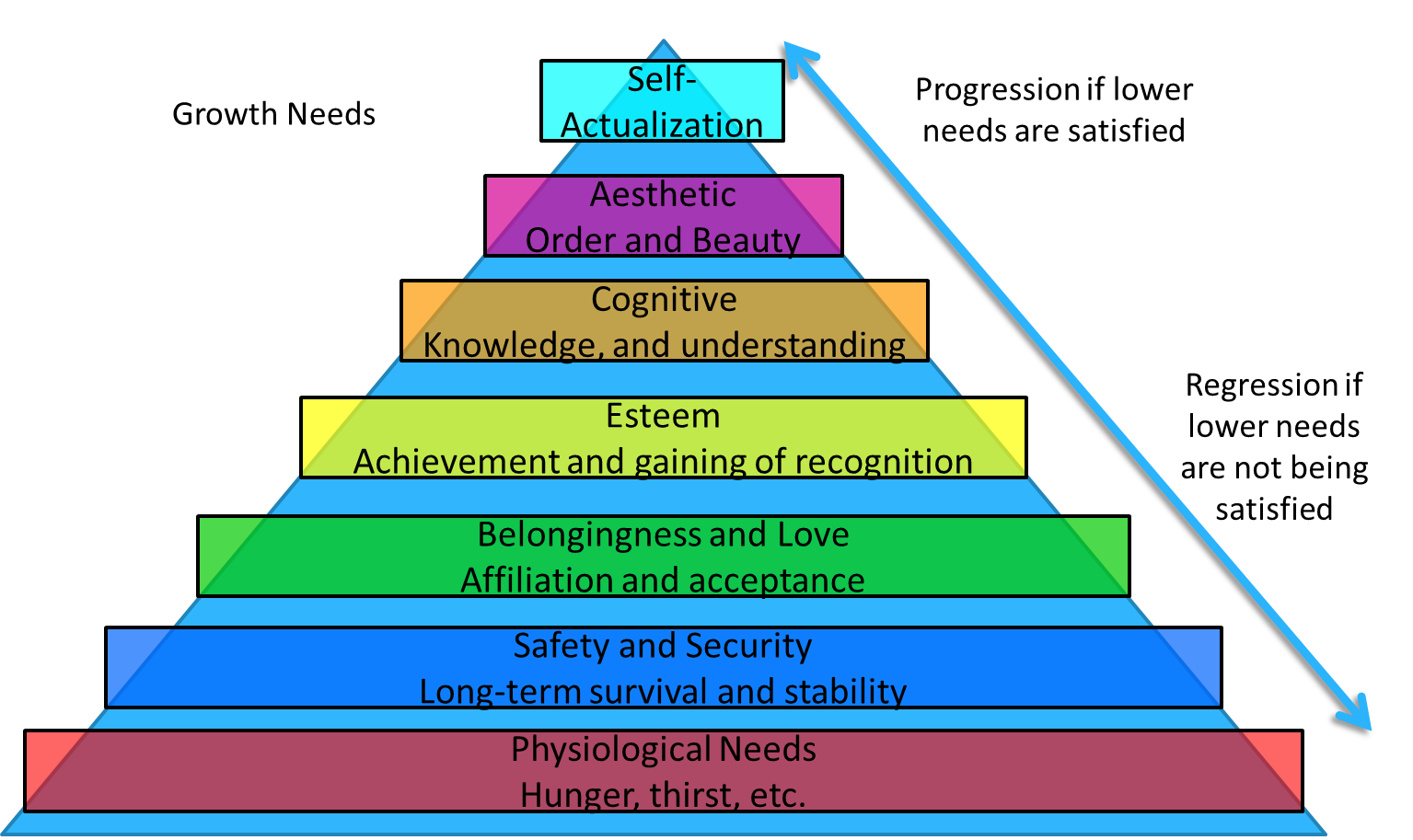 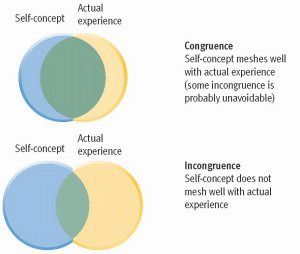 Biological perspectiveNature vs. Nurture
What Causes Personality?
Your Genetics vs. The Way Your Raised
Personality test
Self-Reporting Inventories
Projective Tests
MMPI – Minnesota Multiphasic Personality Inventory
16PF – Based on Cattell’s 16 personality factors
NEO Personality
Rorschach Inkblot Test
Thematic Apperception Test
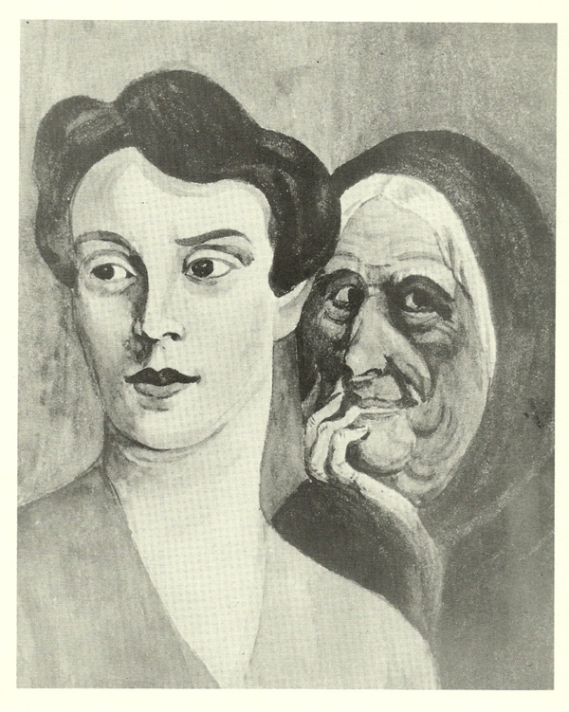 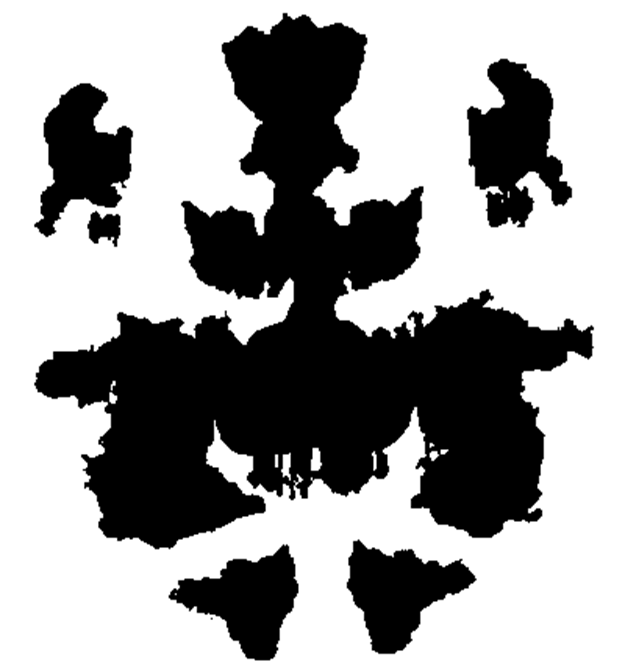 In summation…